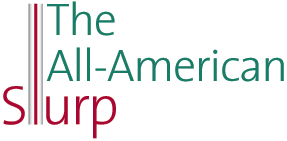 After Reading
Comprehension
1. RECALL What two types of food served at the Gleasons’ dinner party are unusual for the Lin family?
		Raw vegetables and sour cream dip.
2. RECALL How does each member of the Lin family learn English?
		 Mr. Lin studies and practices grammar; Mrs. Lin memorizes phrases; the brother learns English from his friends; the narrator thinks carefully before speaking.
. . .continued
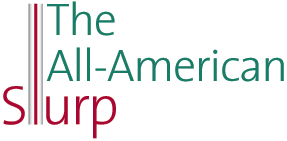 After Reading
Comprehension continued
3. CLARIFY Why do the Lins slurp their soup in the French restaurant?
		 In China, slurping is the correct way to eat soup and it shows appreciation.
. . .continued
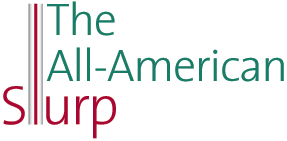 After Reading
Comprehension continued
4. REPRESENT Create a timeline to show the order of events in the story.
		 The Lins eat at the Gleasons’; the narrator gets a pair of jeans; the Lins eat at a restaurant; the Lins have a dinner party.
. . .continued
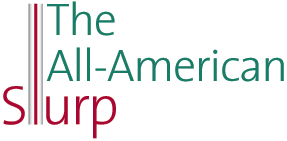 After Reading
Literary Analysis continued
5. SUMMARIZE Review the log you created while reading. Cross out any events that don’t seem as important now that you have read the entire story. Write a story summary using the remaining information.
		 The teenage daughter in the Lin family is repeatedly embarrassed as her family tries to adjust to life in America. Finally, the daughter understands that everyone has trouble in an unfamiliar situation.
. . .continued
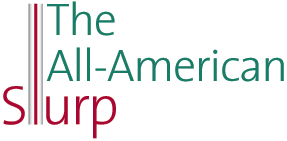 After Reading
Literary Analysis continued
6. UNDERSTAND ANALOGY An analogy is a comparison of two things that are alike in some way. The writer describes one thing to help readers understand the other. Reread the analogy in lines 190–193. What does the comparison help you understand?
		 The comparison helps the reader understand how loud and unusual the sound must have seemed to others.
. . .continued
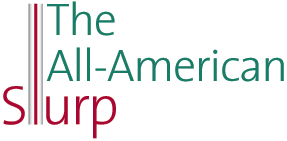 After Reading
Literary Analysis continued
7. COMPARE AND CONTRAST CHARACTERS Find examples of similarities and differences between the Lin family and the Gleasons. Do you think the narrator feels more like or different from her neighbors by the end of the story? Support your answer with evidence from the story.
SIMILARITIES

Both mothers make too much food; both girls are about the same size; both families embarrass themselves eating unfamiliar food; Meg slurps milkshakes and the narrator slurps soup.
DIFFERENCES
The narrator has a brother and Meg doesn’t; the families eat different foods. By the end of the story, the narrator is more focused on the similarities than the differences.
. . .continued
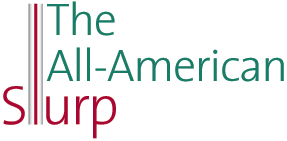 After Reading
Literary Analysis continued
8. EVALUATE TONE Give examples of the characters’ thoughts, words, and actions that contribute to the humorous tone of “The All-American Slurp.” Record the examples in a chart like the one shown. Which details do you think have the strongest effect on the tone of the story?
THOUGHTS: (narrator) The menu is so big that she almost has to stand up to read it; she “died at least fifty times” from embarrassment; the cubicle in the restaurant wouldn’t make a suitable residence.

WORDS: (Mrs. Lin) “Oh, that’s quite all right!” “You’re welcome!”

ACTIONS: (the Lins) pack themselves into a sofa; pull the strings from the celery; slurp their food loudly
. . .continued
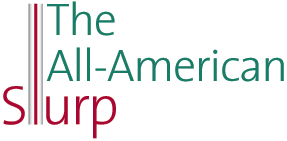 After Reading
Extension and Challenge continued
9. SPEAKING AND LISTENING It is sometimes easier to understand the intended tone of a story if it is read out loud. In a group, reread lines 221–238 aloud as if you are rehearsing for a play. Be sure to emphasize key words to maintain a humorous tone.
		 Have students take turns reading different roles from the passage. Encourage them to vary the pitch and tone of their voices to emphasize humorous key words and phrases.
. . .continued
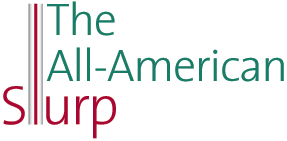 After Reading
Extension and Challenge continued
10. SOCIAL STUDIES CONNECTION Reread lines 1–57. Use the description of the Gleasons’ dinner party and the information in the article on page 437 to write an etiquette guide for someone who is attending his or her first buffet meal in the United States. Explain how the food is arranged, what utensils should be used, and the overall behavior the newcomer can expect to see.
		Students’ descriptions should cover as many details and circumstances as possible that would be found at a buffet meal. For example, they may include information about the arrangement of foods, how food is served, and how often food is sampled.